Job-udformning og motivation
J. Richard
Greg R.
Hackman
Oldham
Amerikansk psykolog og professor
Amerikansk professor
Centrale
jobegenskaber
Personlige og
Arbejdsmæssige resultater
Vigtige psykologiske
tilstande
Krav til forskellige færdigheder
Oplevelse af meningsfyldt arbejde
Høj indre arbejdsmotivation
Opgavens identitet
Opgavens betydning
Høj kvalitet i arbejdets udførsel
Ansvarsfølelse mht. resultater
Autonomi
Høj almen job tilfredshed
Feedback i jobbet
Viden om resultater af arbejdet
Høj arbejds-effektivitet
Betingende variabler:  1. Viden og færdigheder
			    2. Styrken i vækstbehov
			    3. Tilfredshed med arbejdskonteksten
Mere om emnet på: 



www.ForklarMigLige.dk
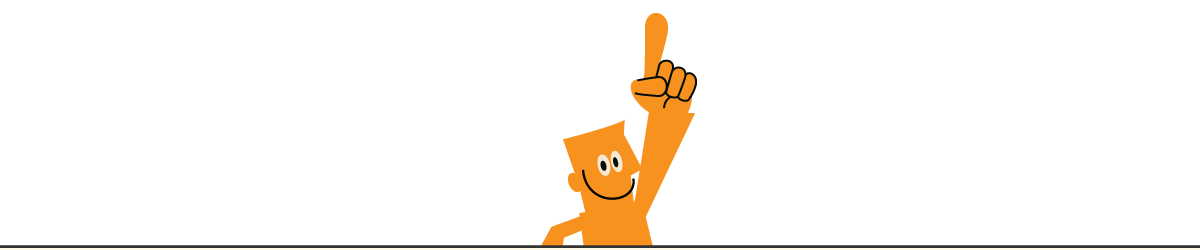